Mendel University in Brno
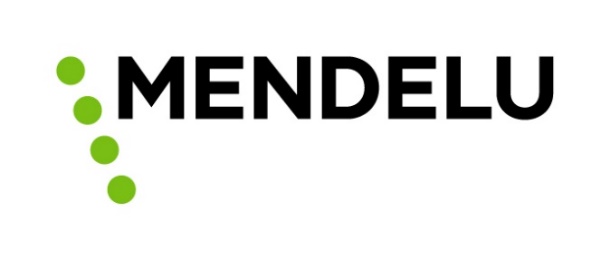 About university
founded in 1919 as the University of Agriculture

currently consists of 5 faculties and 1 institute:
Faculty of AgriSciences
Faculty of Forestry and Wood Technology
Faculty of Business and Economics 
Faculty of Horticulture
Faculty of Regional Development and International Studies
Institute of Lifelong Learning
 
two school enterprises
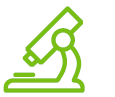 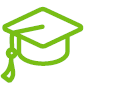 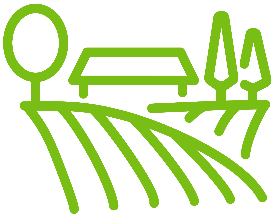 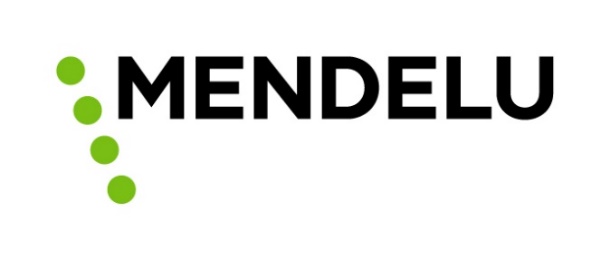 About Brno
over 65,000 students study at universities in Brno
nearly a quarter of them come from abroad
in 2023, Brno was ranked the 4th best student city in the world by Campus Advisor
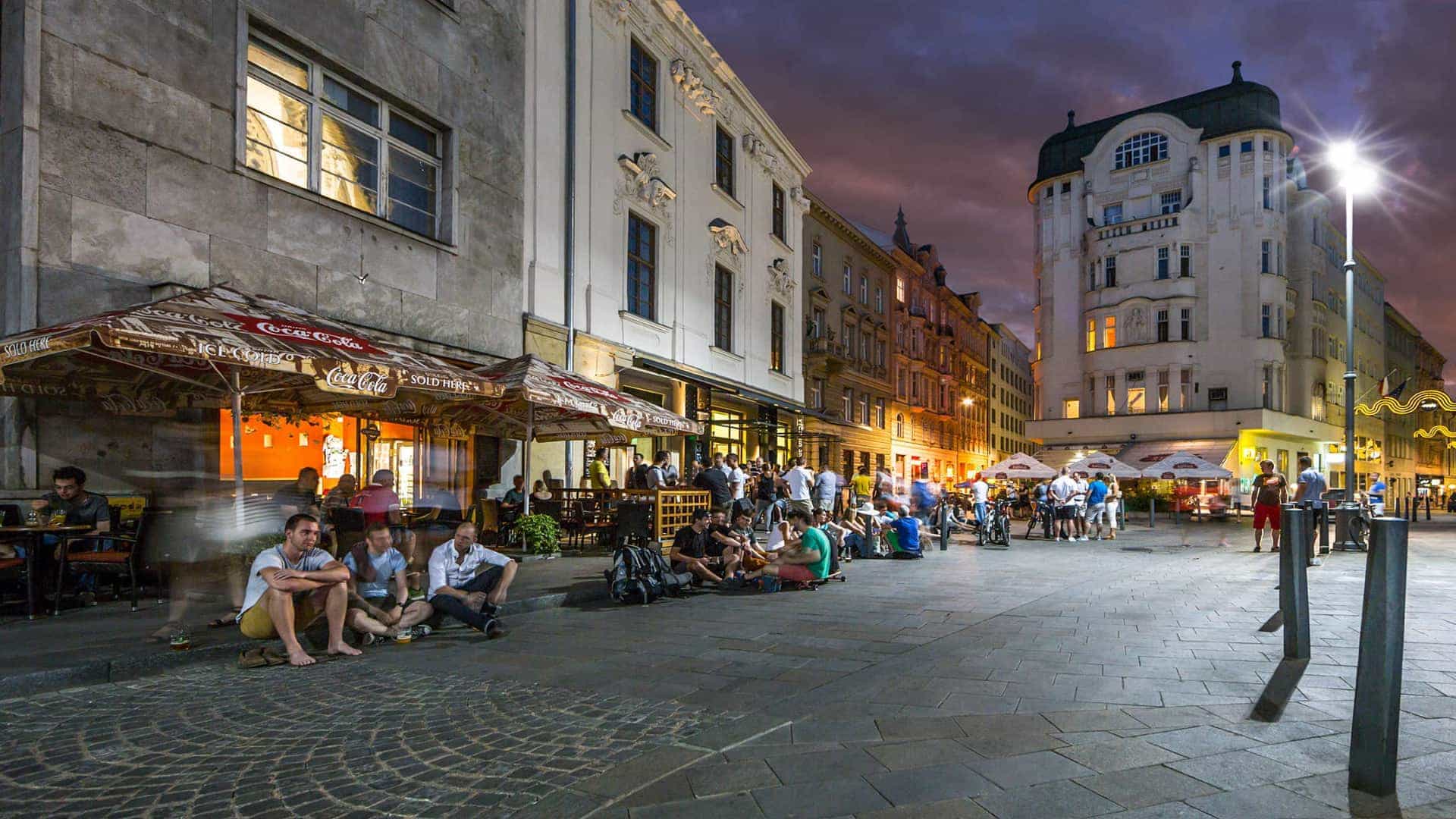 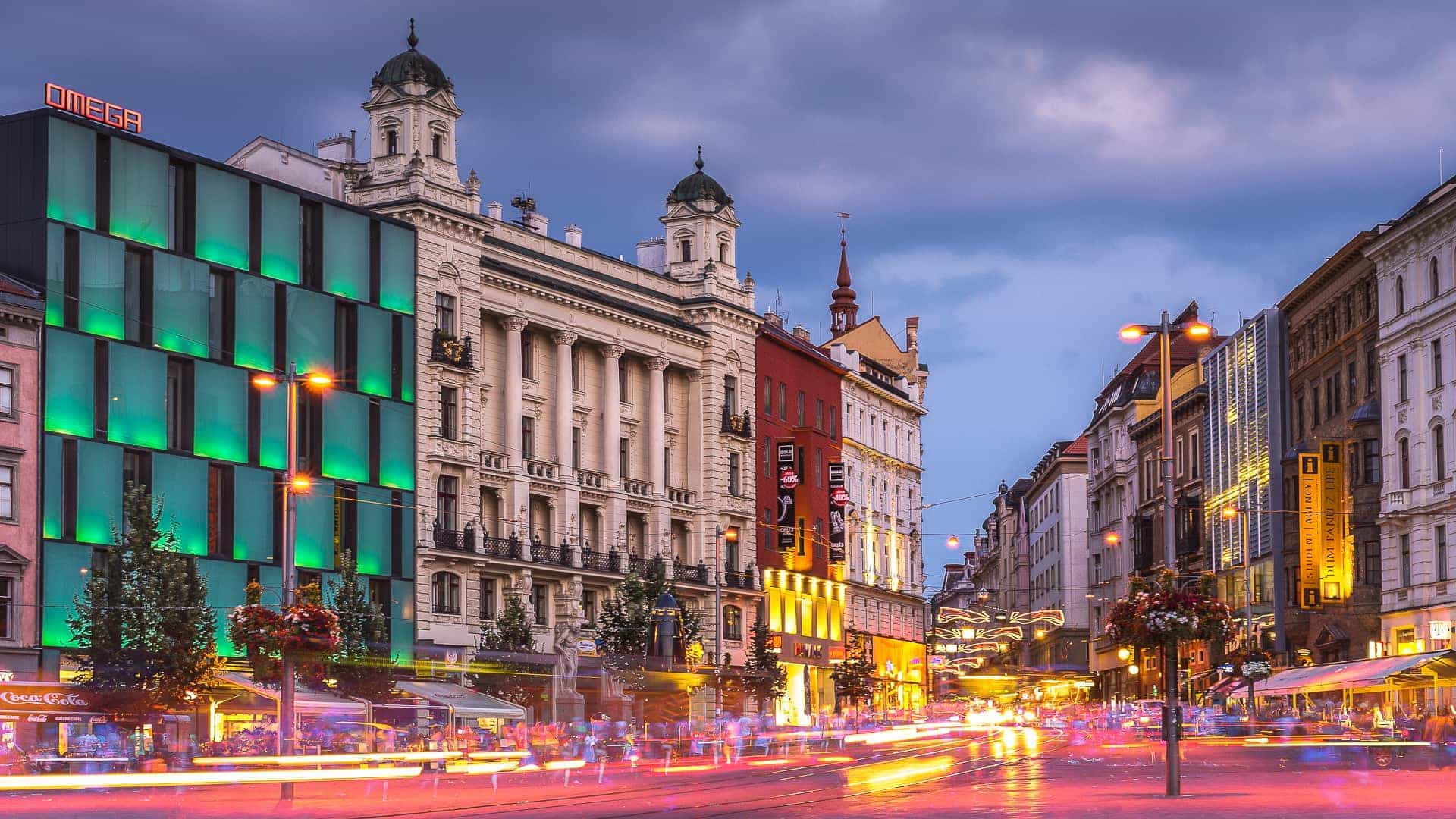 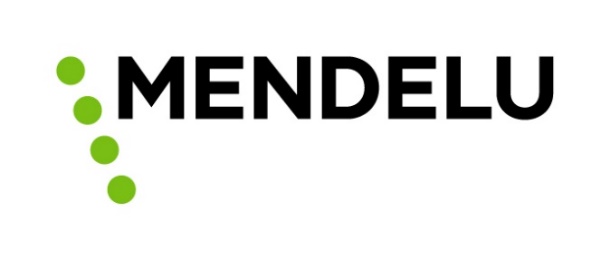 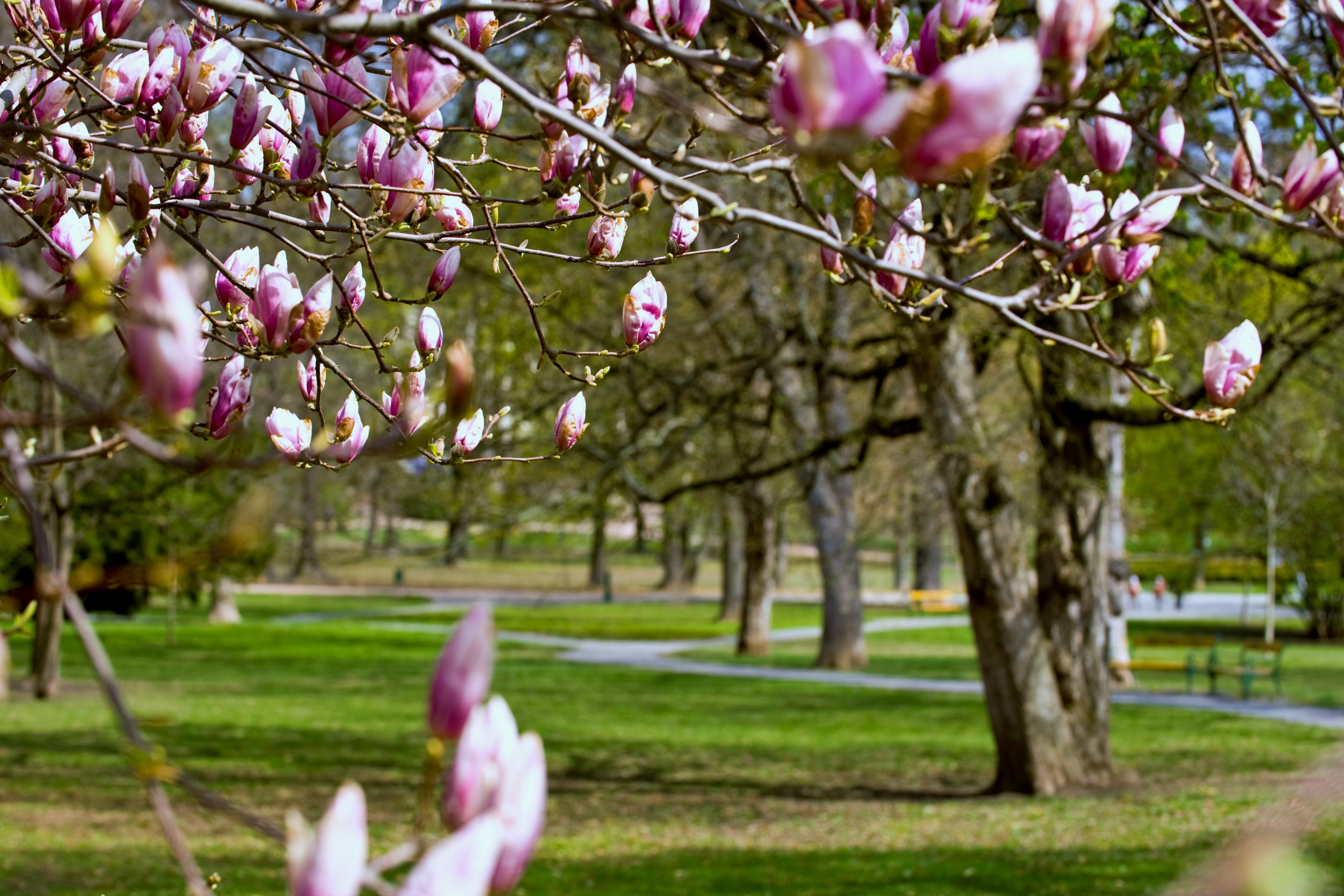 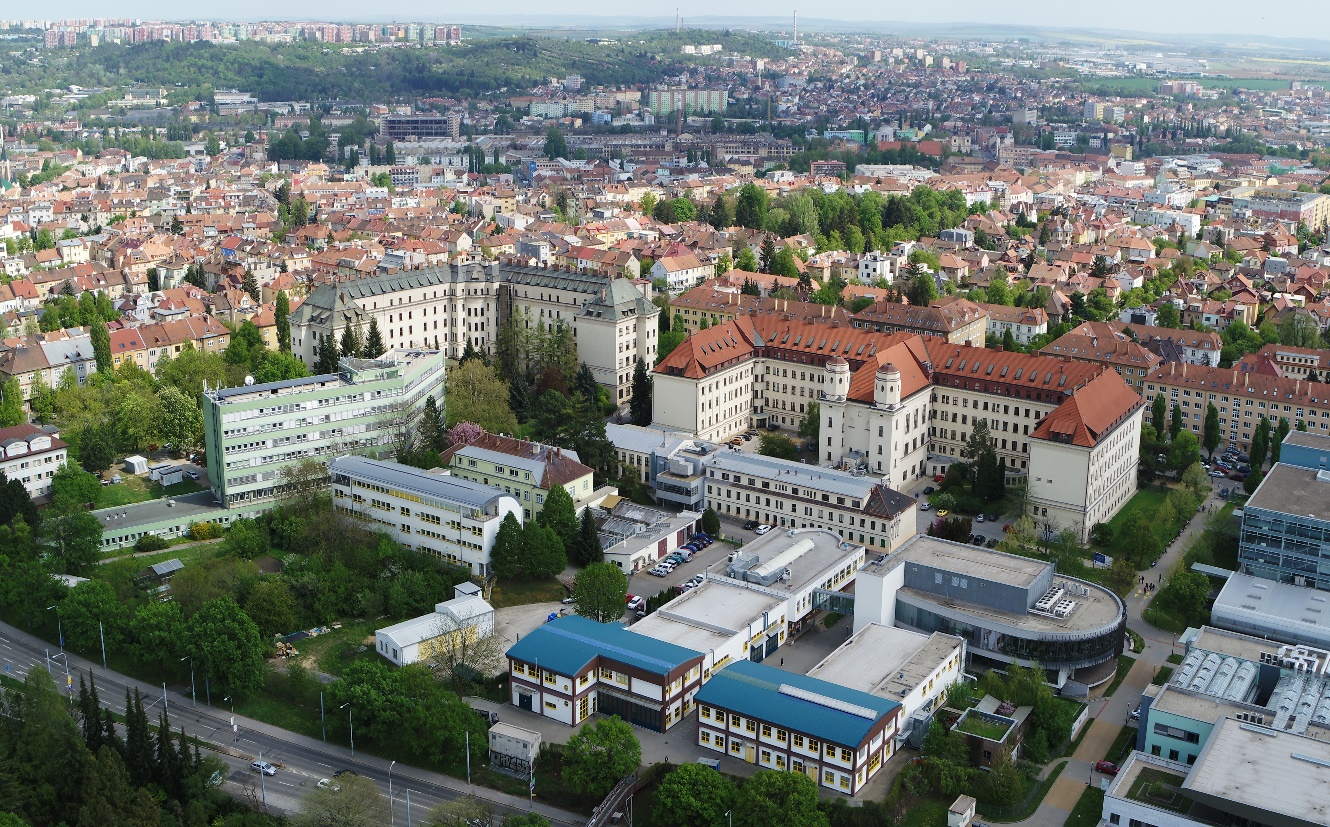 University campus
faculties are located in one campus in Brno with the exception of the Faculty of Horticulture, which is located in Lednice (60 km)
student dormitories, shops, cafes and parks are close to the campus
MENDELU campus in Brno
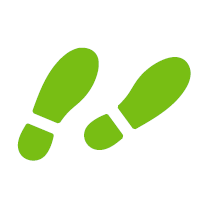 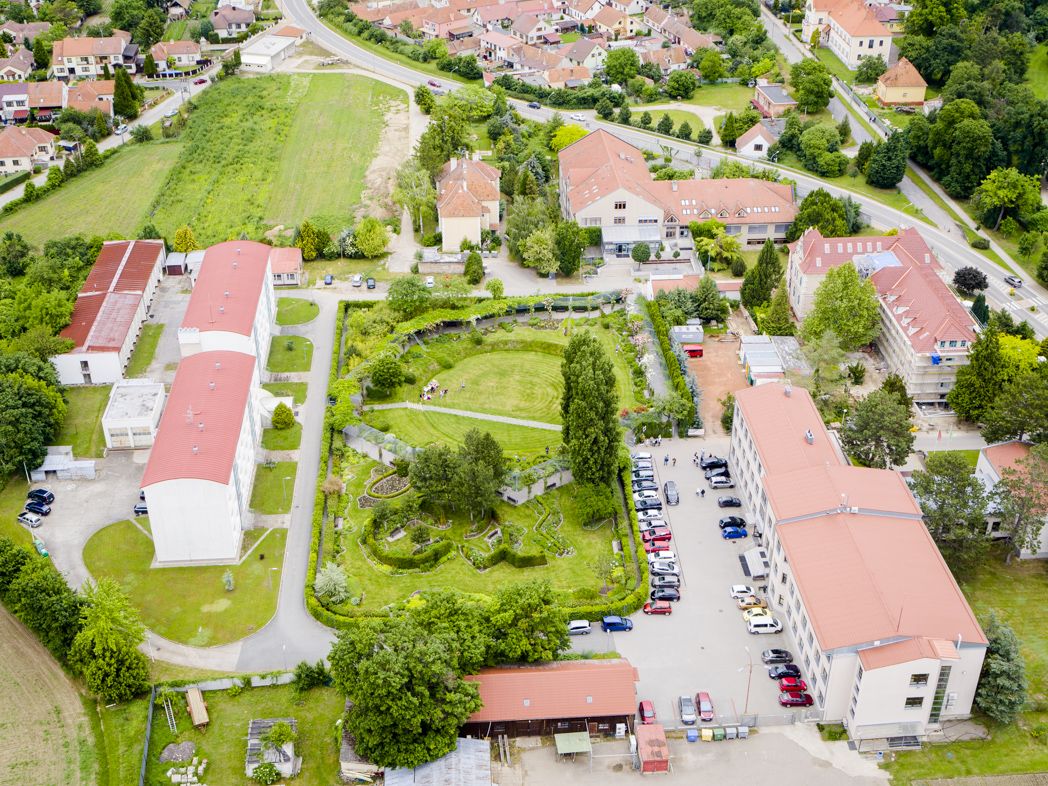 Faculty of Horticulture
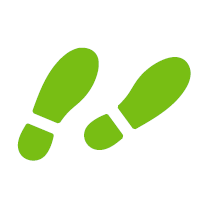 Parts of the University
MENDELU owns unique facilities that play an important role in practical teaching and learning, including research tasks and thesis solutions
MENDELU Botanical Garden and Arboretum 
University Enterprise Masaryk Forest Křtiny
School farm Žabčice
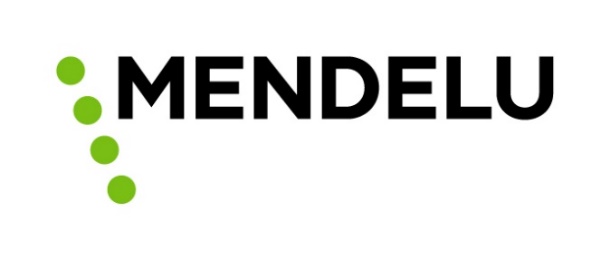 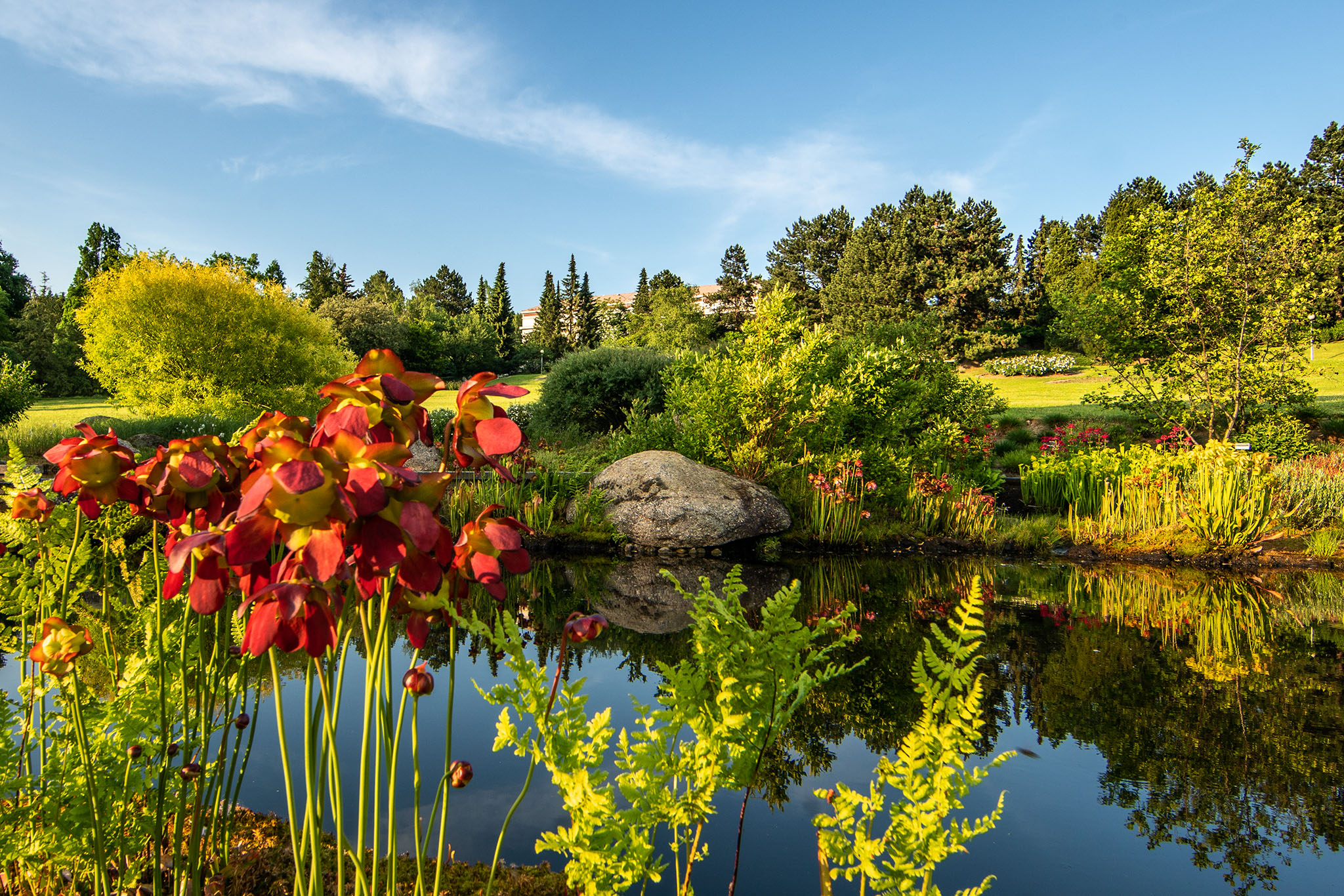 MENDELU Botanical garden and arboretum 
founded by prof. Ing. August Bayer in 1938
the 11-hectare site is divided into five thematic sections
the collection of orchids is one of the largest in Europe - 2000 natural species and 3 thousand hybrids, it includes a genebank of orchids. Public exhibitions - Orchids, Irises, Colours of Autumn, Summer Weekend...
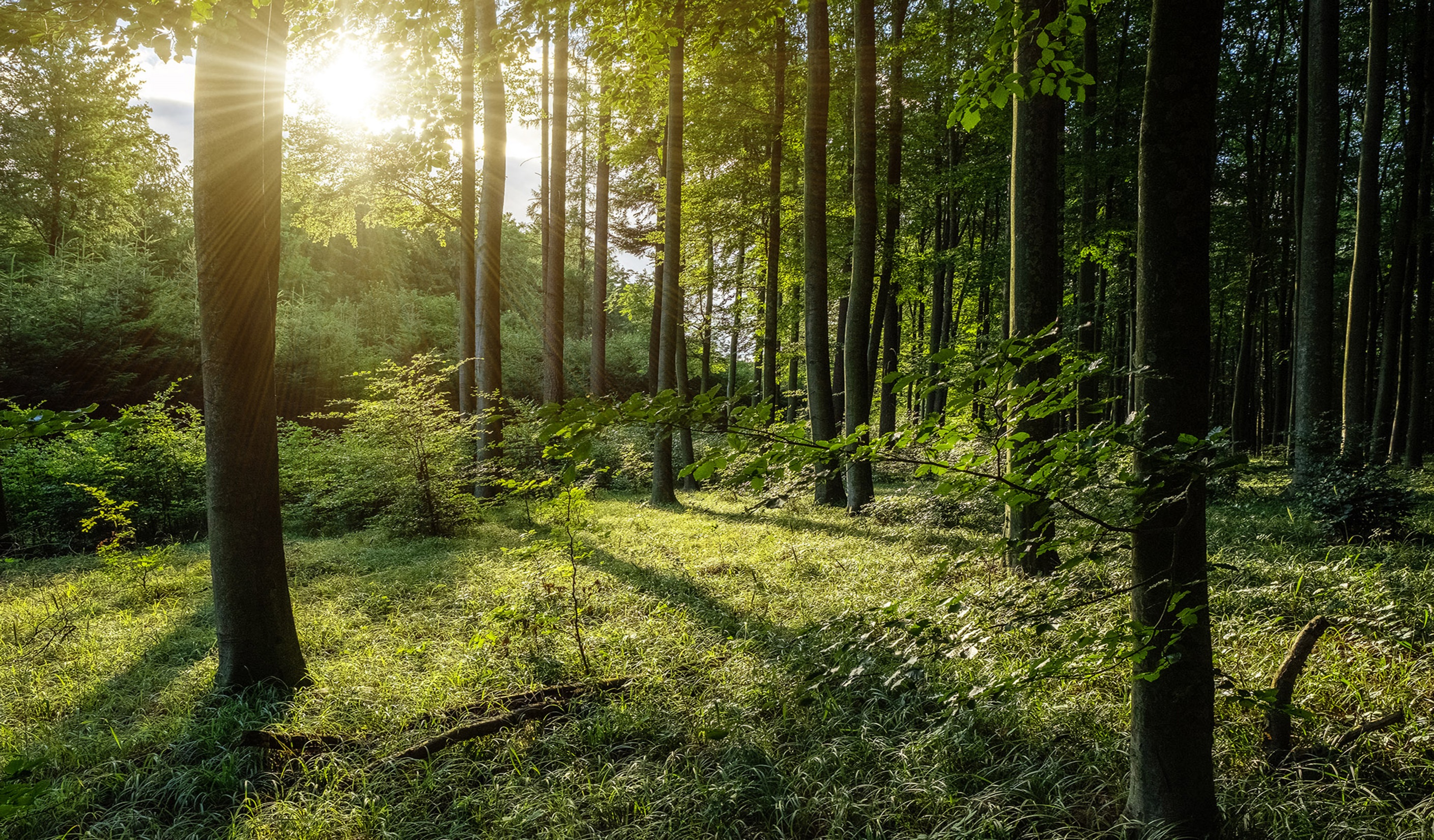 School Forest Enterprise Masaryk Forest Křtiny
it includes nearly 10,000 hectares of mixed forests in which biodiversity plays a major role.
it includes three arboretums, fifty wells and 90 monuments of the Forestry Memorials. Within the Excellentia project, it is a monitoring site for projected climate scenarios for Central European forests.
the activities of ŠLP Křtiny also include forest pedagogy, building and maintaining nature trails, running the Křtiny Chateau Hotel and commercial activities.
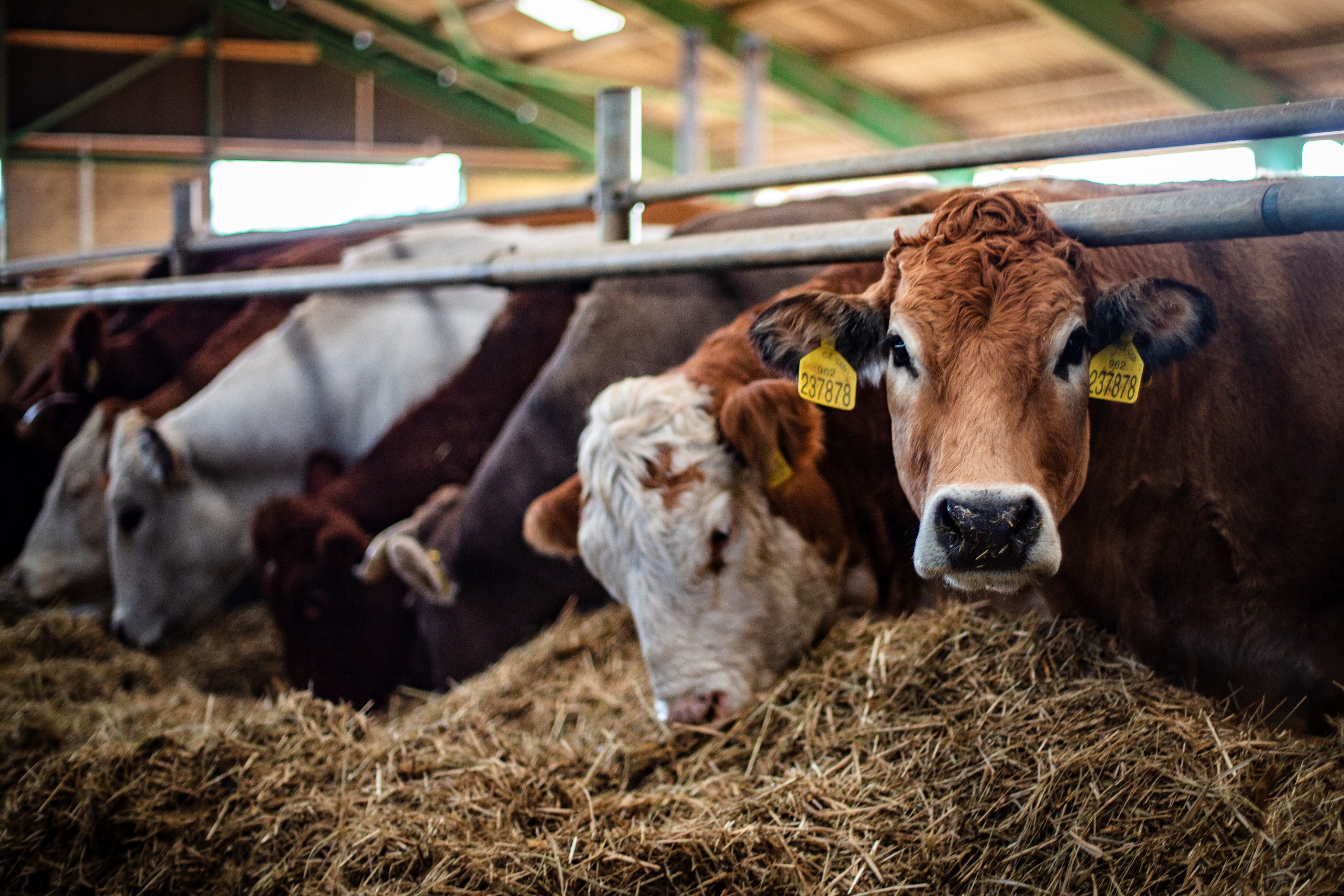 School farm Žabčice
raising approximately 1200 cattle, including 700 Holstein dairy cows, 100 beef cattle and 400 calves and heifers
fifteen breeds of beef cattle are used to teach students and to produce breeding stock for herd renewal and breeding stock sales​
ŠŽP Žabčice manages 2300 ha of agricultural land, including 10 ha of vineyards in the locality of Žabčice and Lednice, including a demonstration farm and a field experimental station
it organises regular public events MendelAgro and MendelSun
MENDELU semi-operations - brewery, dairy, bakery, meat production ​
linking theoretical knowledge with practical experience, developing students' skills and preparing them for practice
practical teaching, research, preparing students for the work environment.
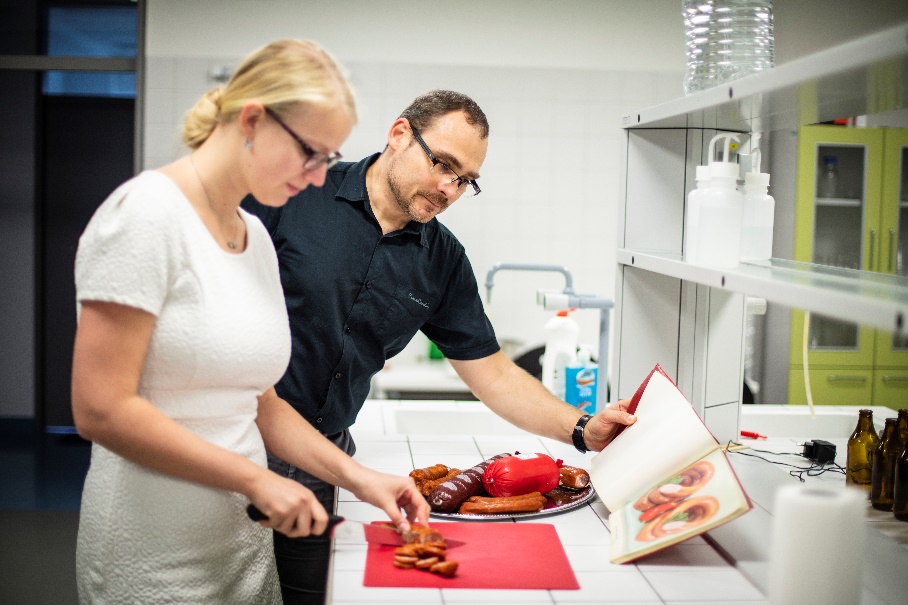 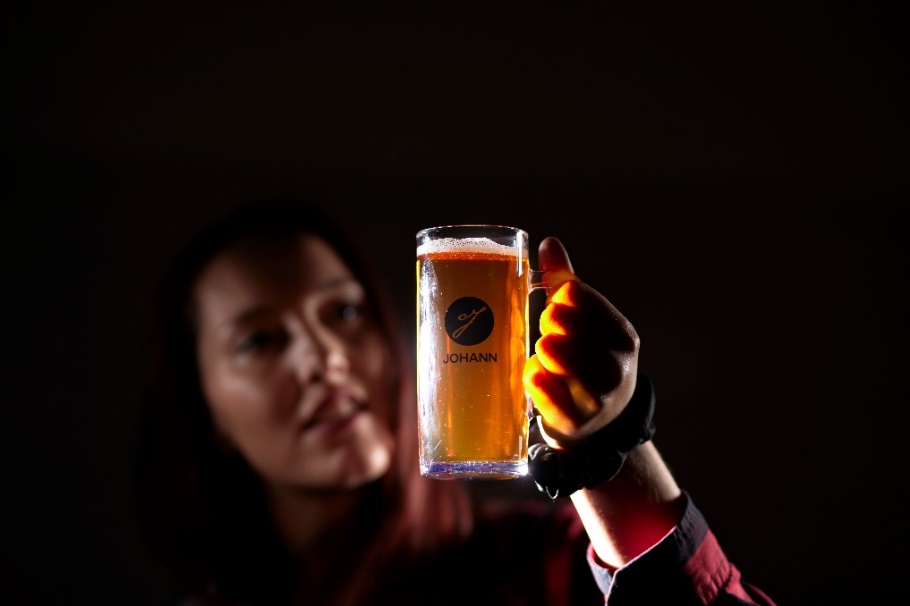 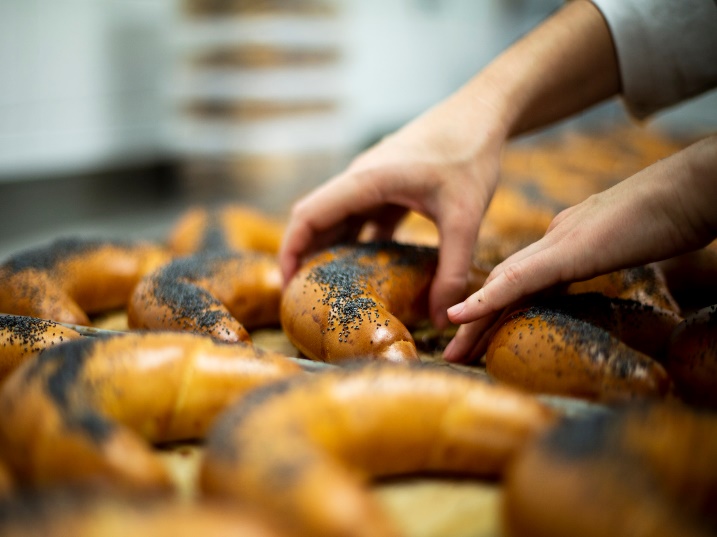 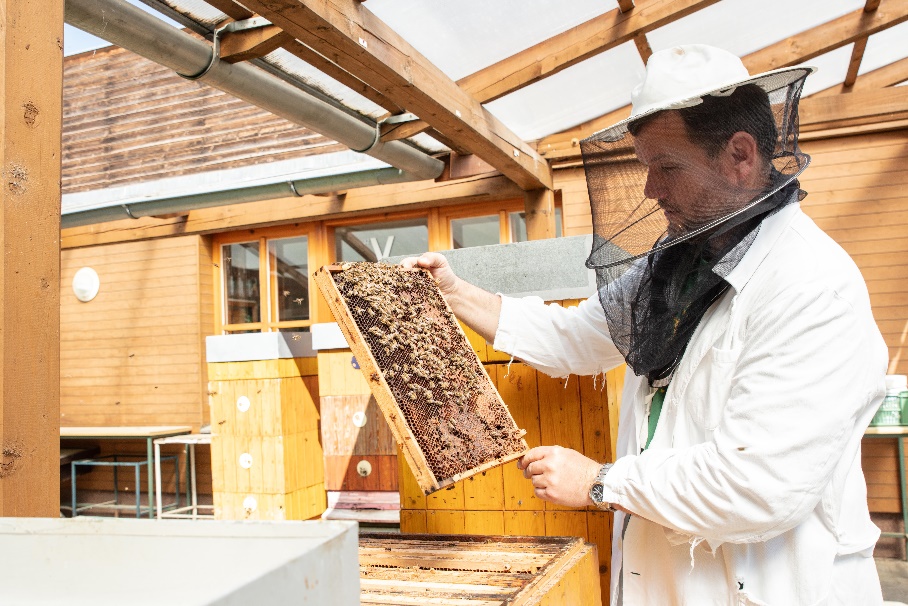 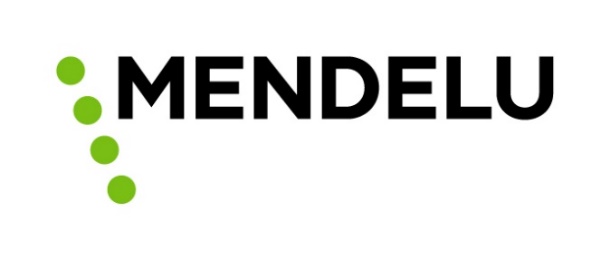 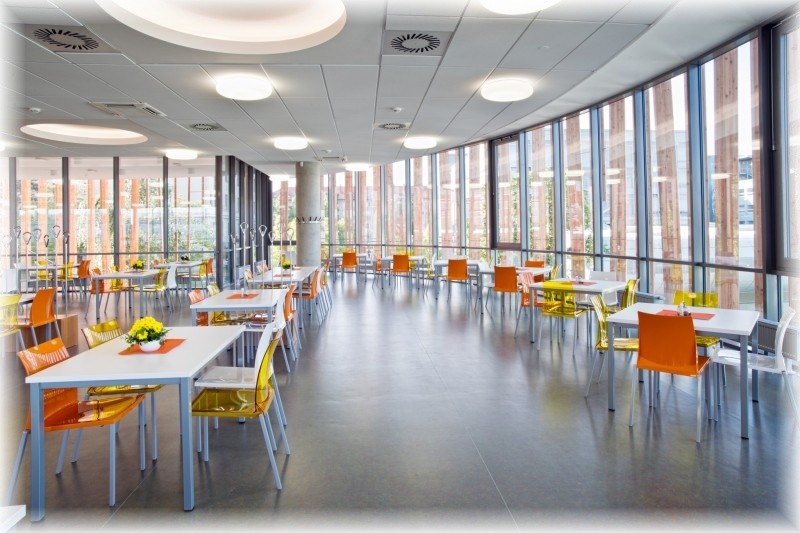 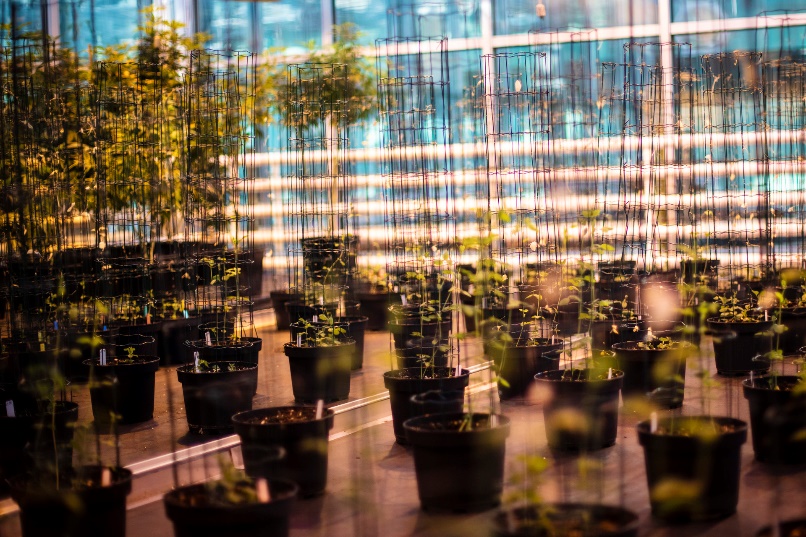 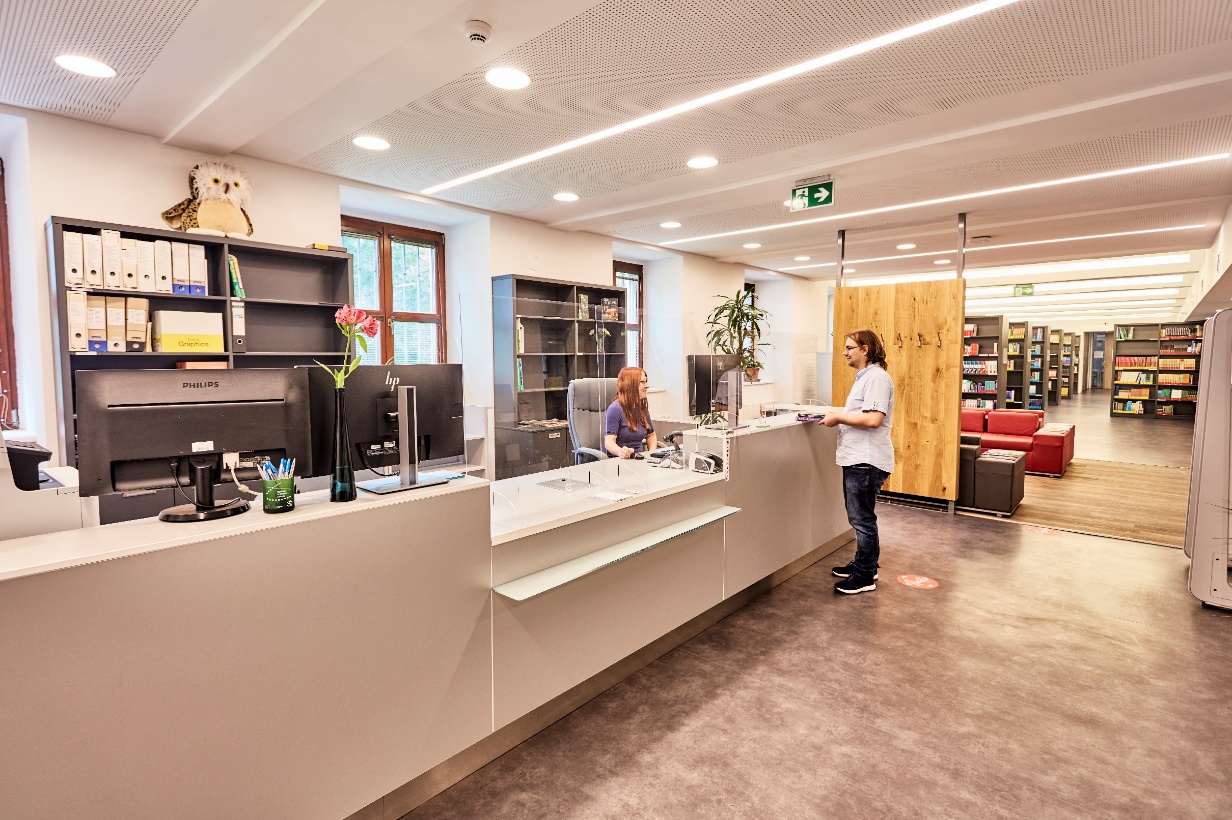 greenhouses and phytotrons
library
canteens
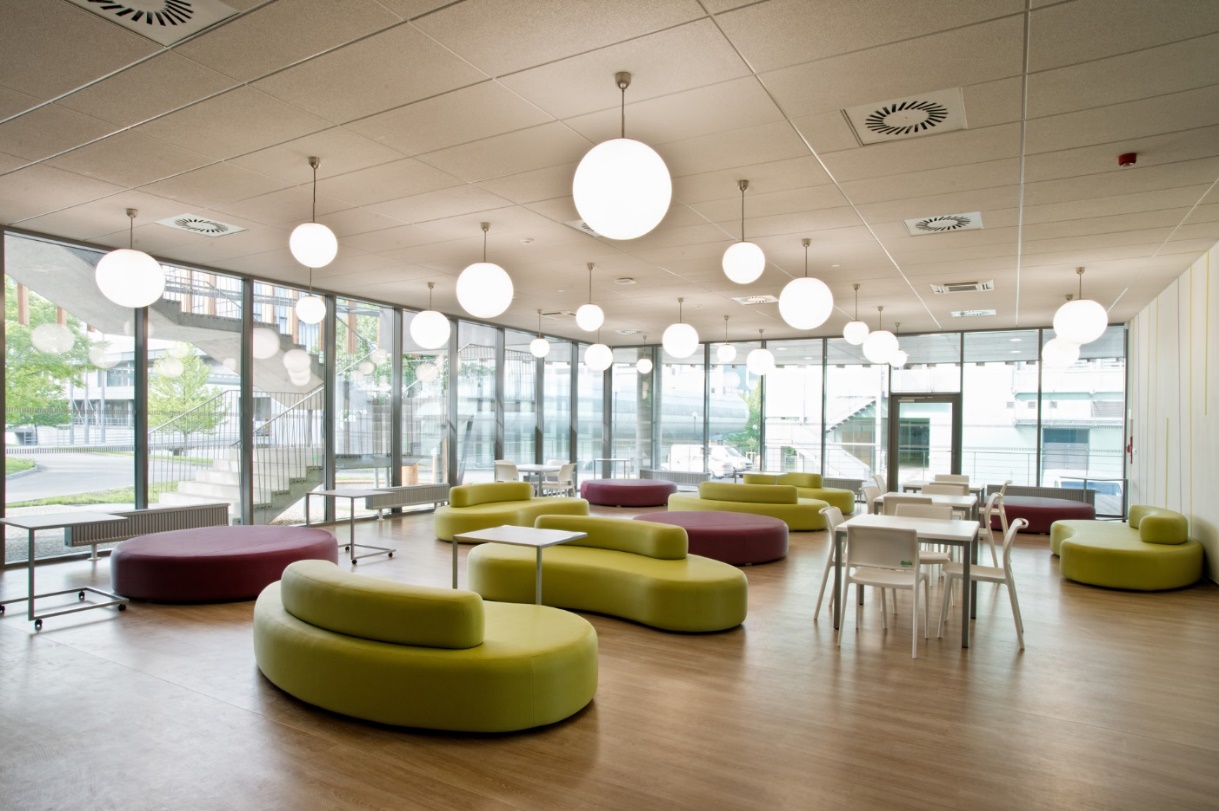 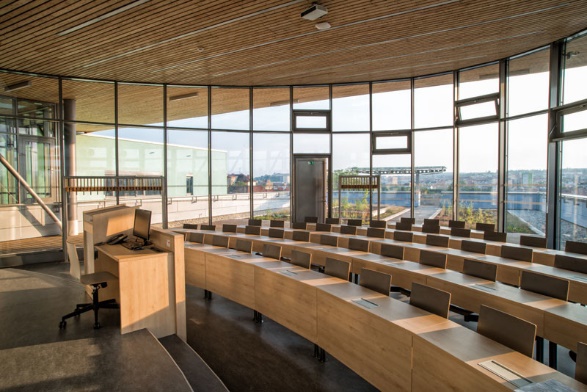 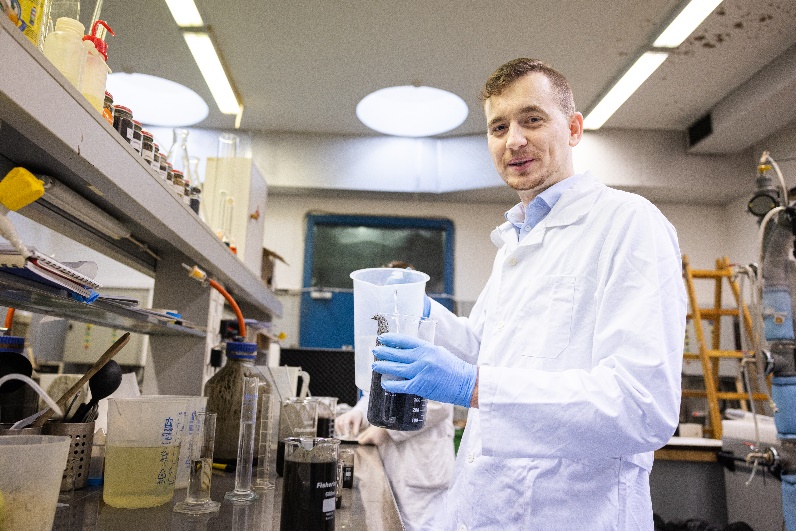 laboratories
study rooms
modern lecture rooms
Internationalisation
departured in 2024
363 students
510 employees
363mobilities
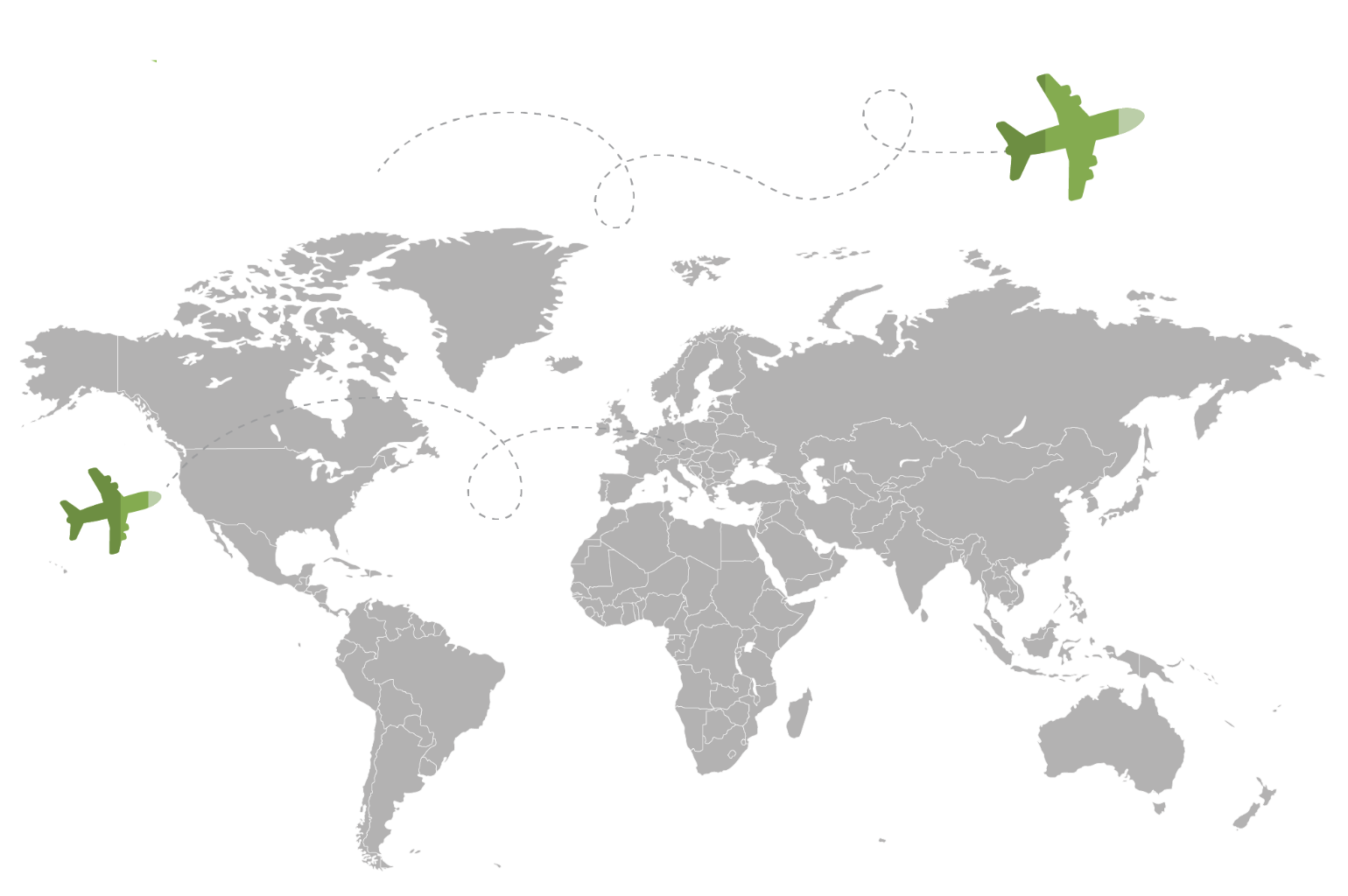 arrivals and departures to 90 countries worldwide
MENDELU's most important partners outside the EU include Louisiana State University in the USA and Kasetsart University in Thailand
the university cooperates and solves projects in Nicaragua, Peru, Thailand, South Africa and the Philippines
admitted
377 students 
288 employees*

*departures of at least 5 days
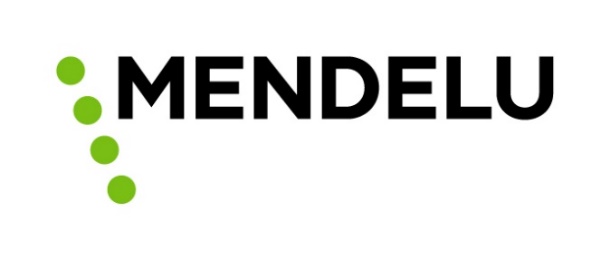 Science and research
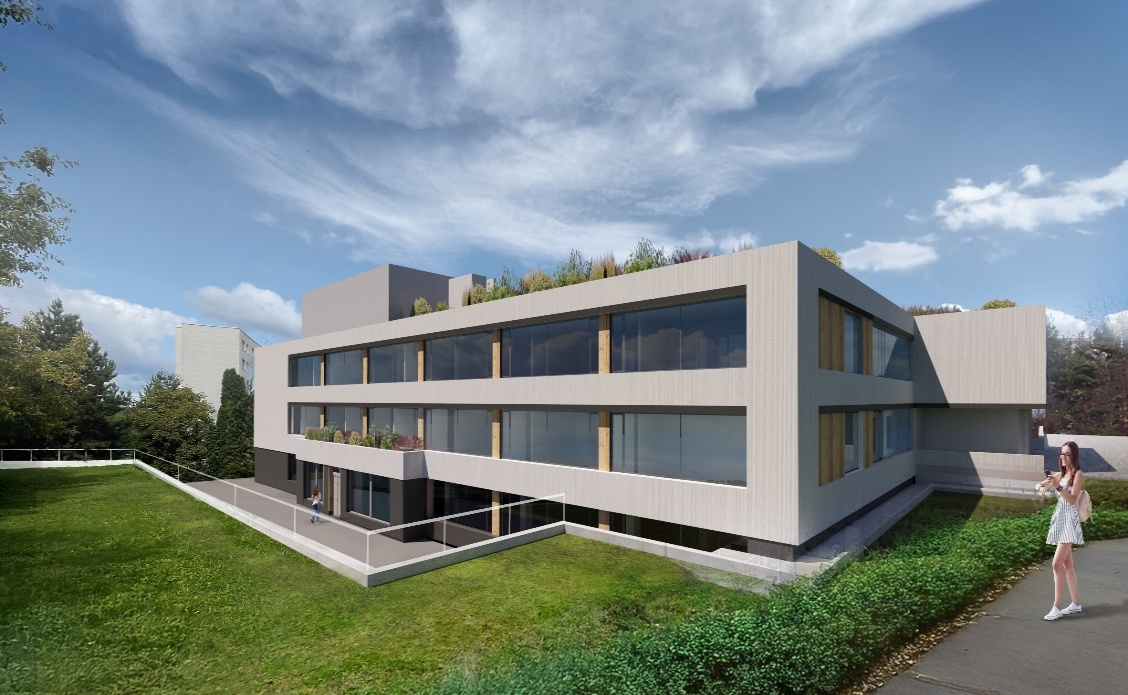 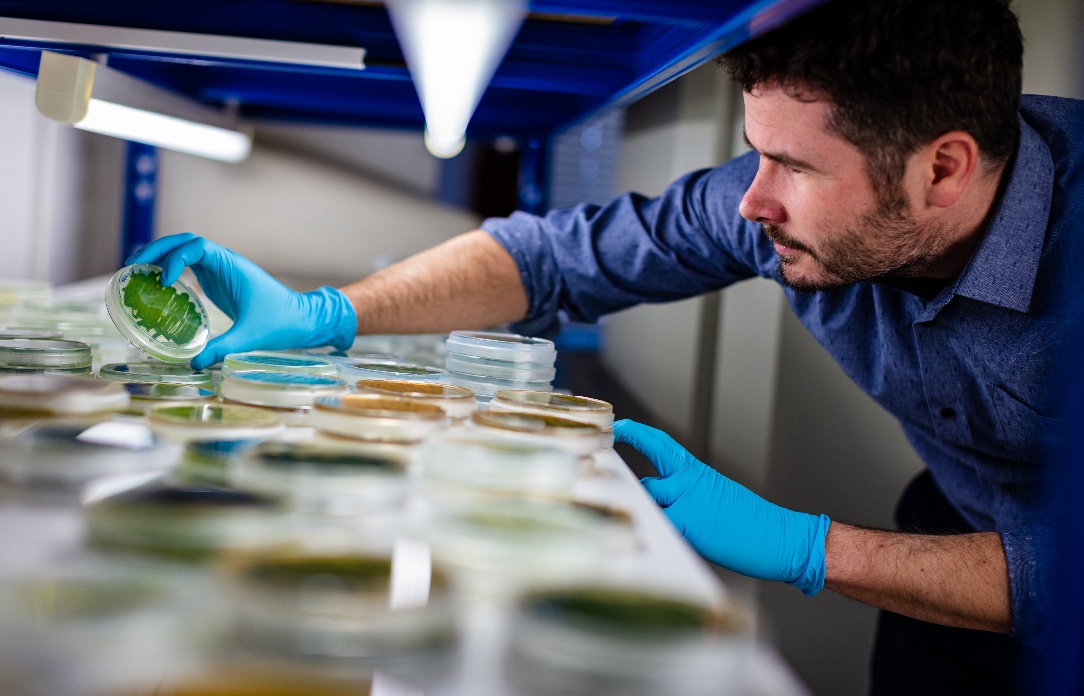 OP JAK
MENDELU will improve accessibility, expand facilities for students, and support the field of education through the Jan Amos Komenský Operational Programme.
TA CR SIGMA
the aim of the call is to evaluate and subsequently transform the achieved research and development results into practical applications, enabling their real commercial use, all implemented through Sub-projects.
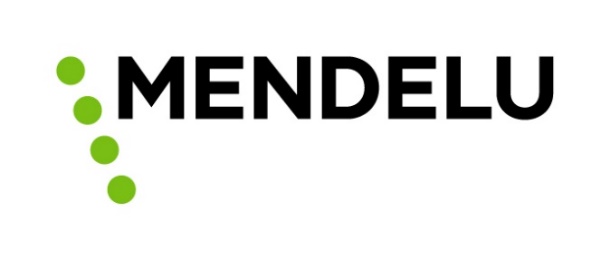 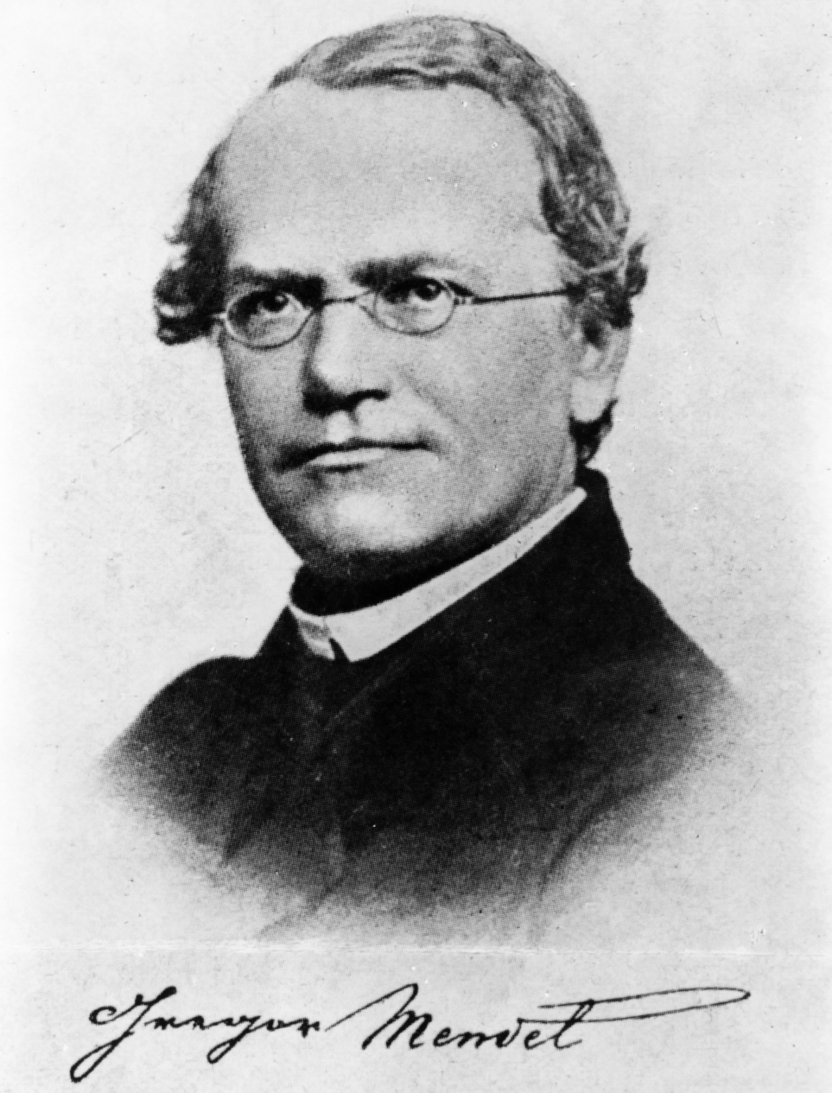 Gregor Johann Mendel
(* 1822 Hynčice in northern Moravia – † 1884 Brno)
father of genetics, meteorologist and beekeeper 
monk and later abbot of the Augustinian monastery in Old Brno
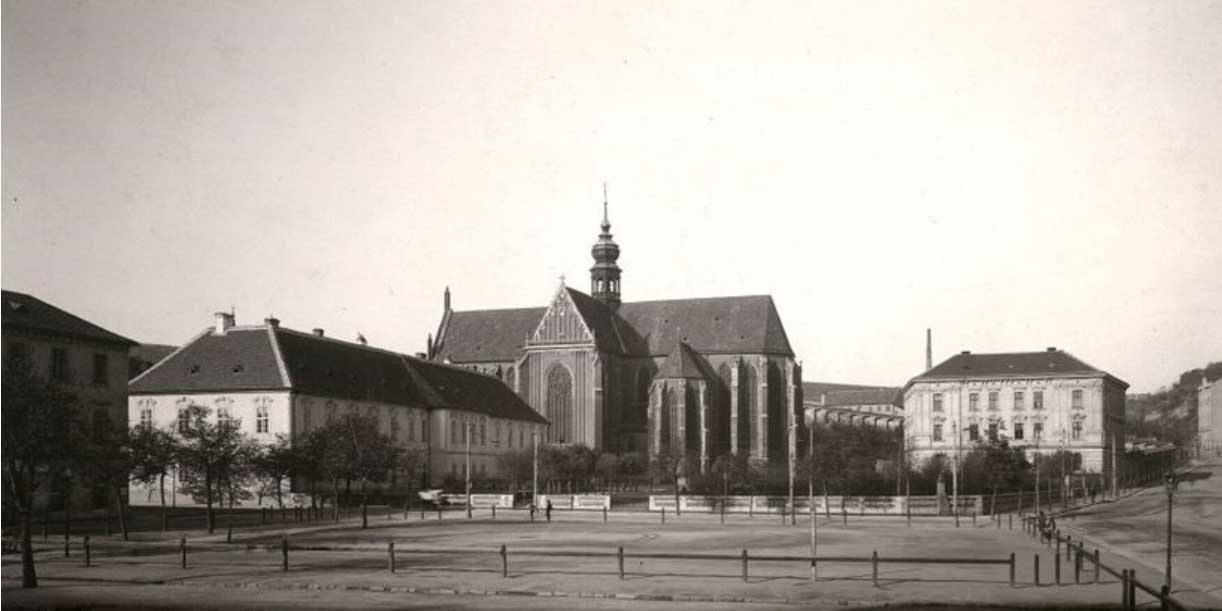 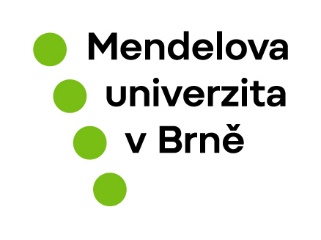 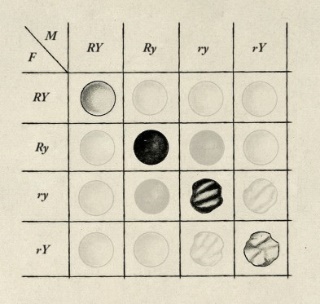 The third role of MENDELU
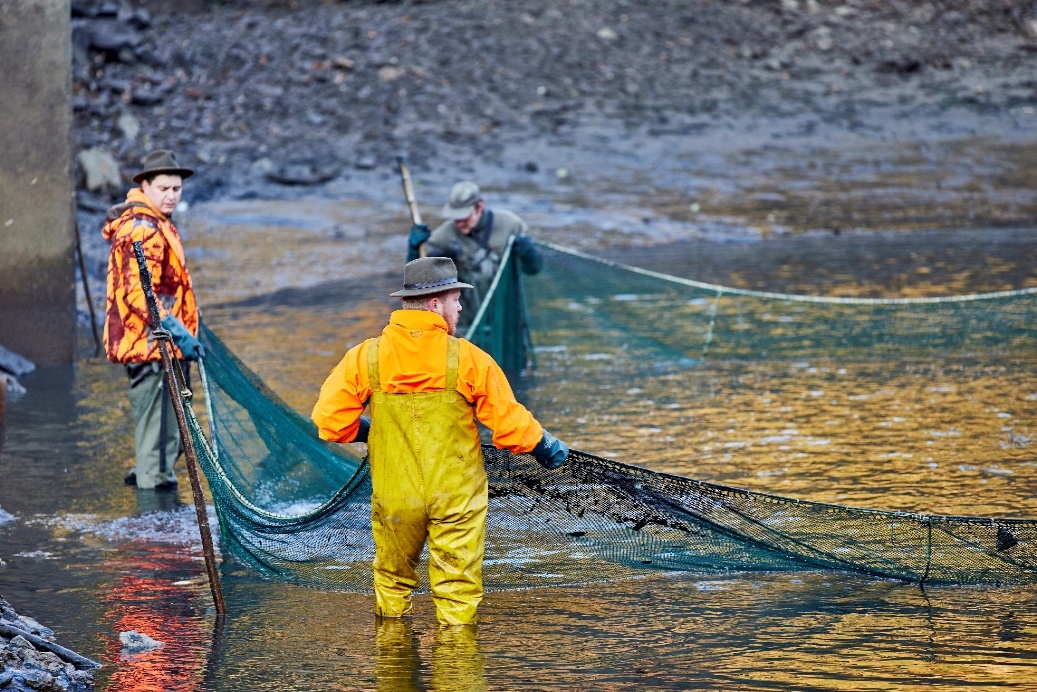 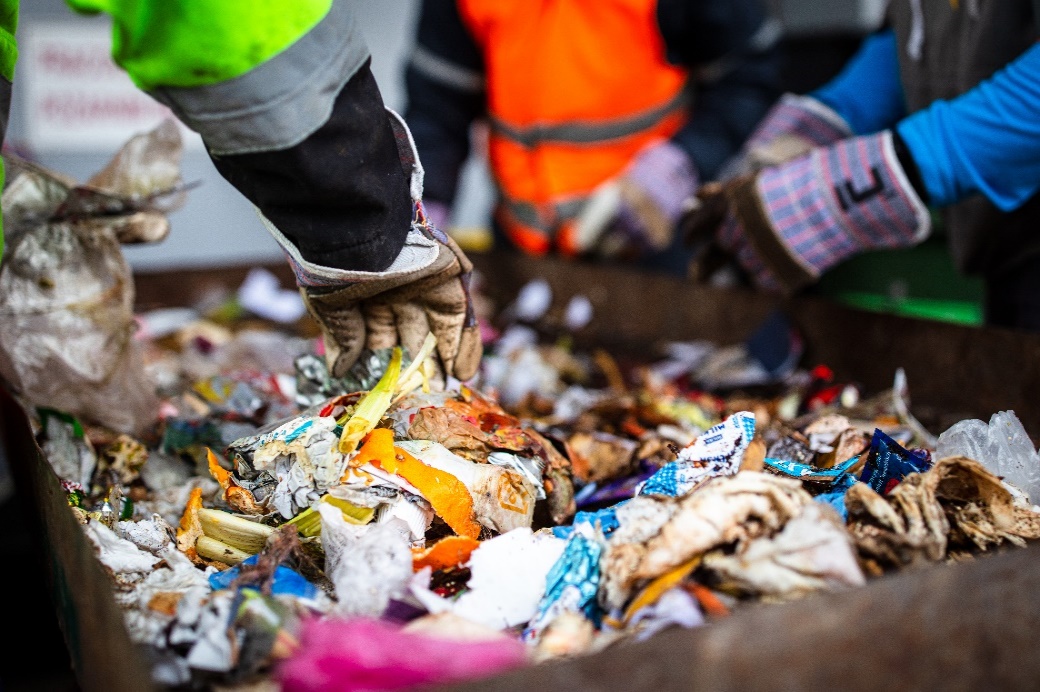 Reducing food waste
as part of our research, we collect data on how behavioural changes can affect waste management. We share the findings with waste management companies for use.
Promotion of freshwater fish consumption
we provide professional supervision and certification of freshwater fish suppliers to the Albert supermarket.
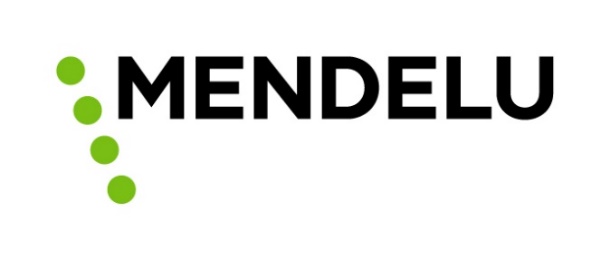 Sustainability at MENDELU
MENDELU sustainability priorities:
We are commited to the UN goals
„I believe that the study and science of Mendel University will inspire the change in thinking that we urgently need for sustainable life on our planet.„
- Jan Mareš, rector
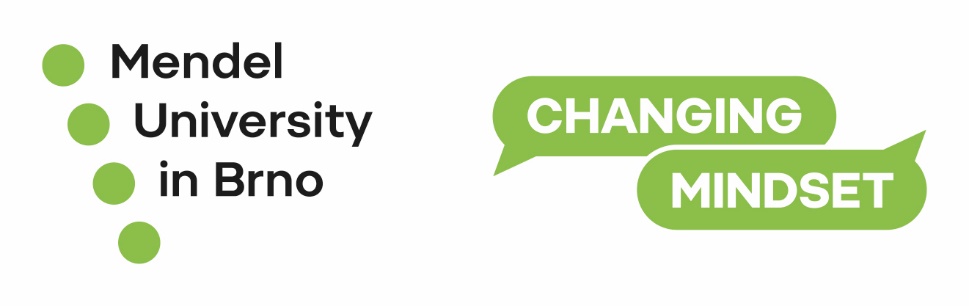 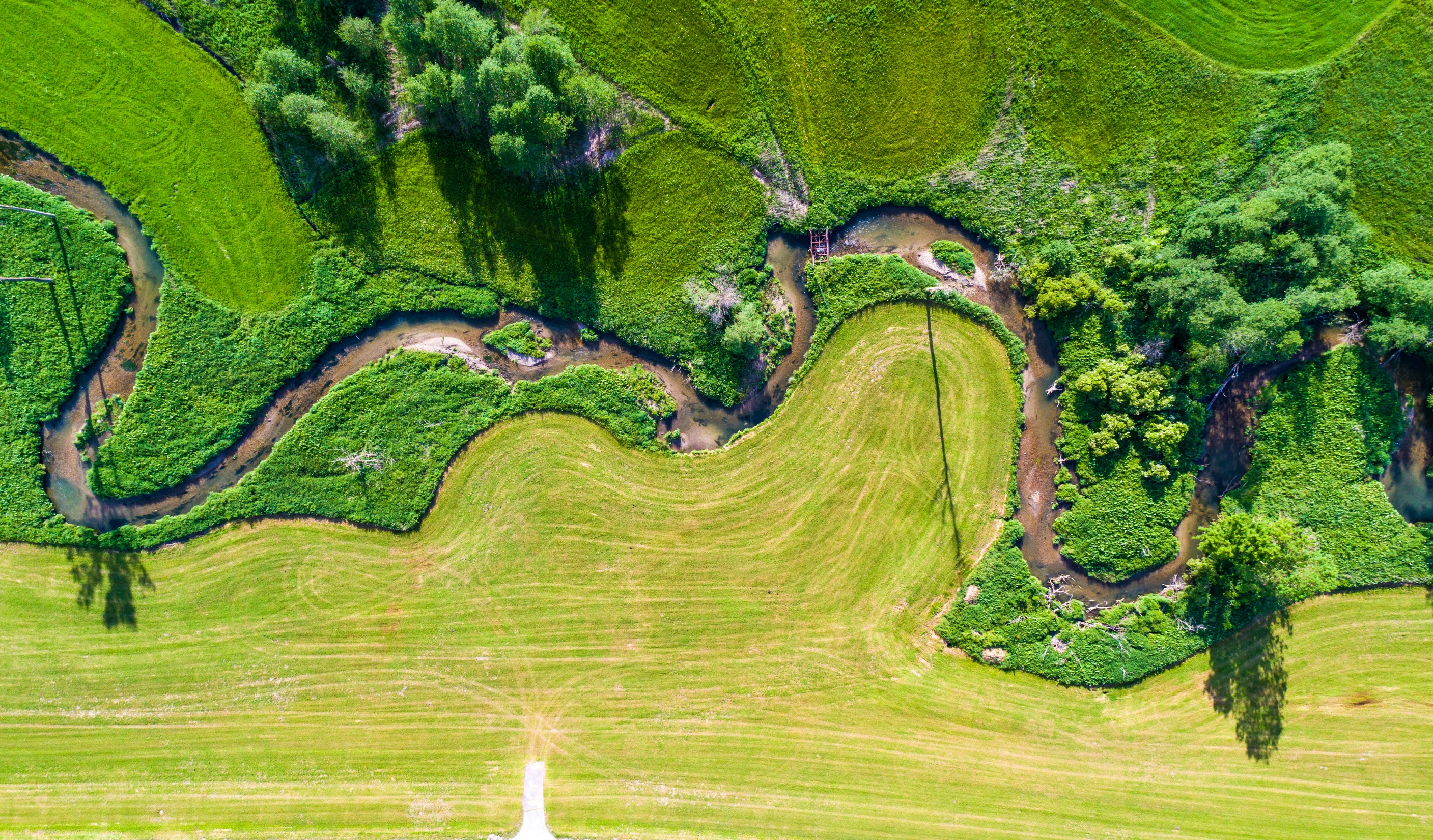 Vocational Training Centre Water in the Landscape
centre for Water Management Education at MENDELU, which promotes innovative approaches in water management education. It targets students, teachers, professionals and the general public ​
examples of activities include Water Days – an international educational event for secondary school students from Europe organised on the occasion of World Water Day or the organisation of the Czech national round of the Stockholm Junior Water Prize competition for secondary school students
Development cooperation in Africa, Latin America and Asia
active development cooperation and aid in Africa, Latin America and Asia
development projects with scientific and private entities
linking collaborations between academics from many disciplines across faculties
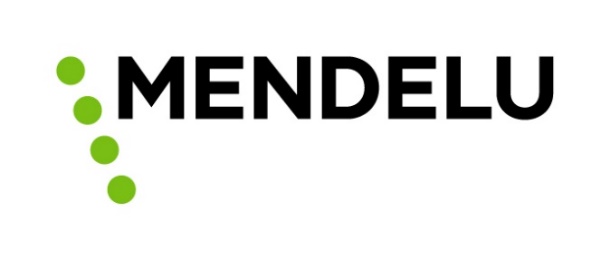 Development cooperation in Africa, Latin America and Asia
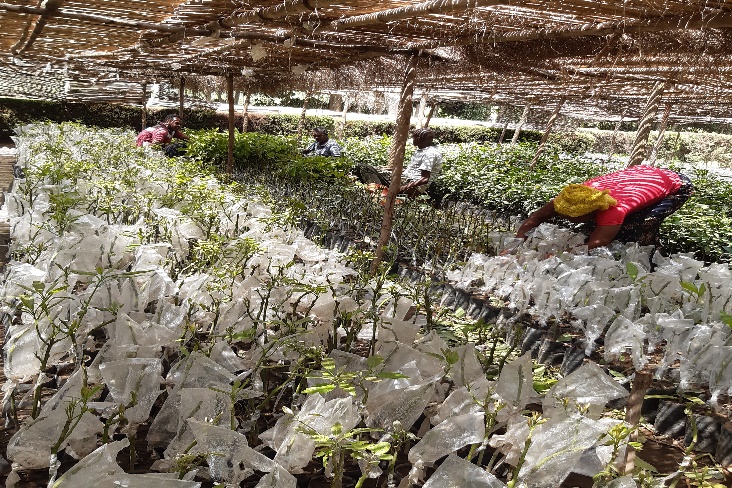 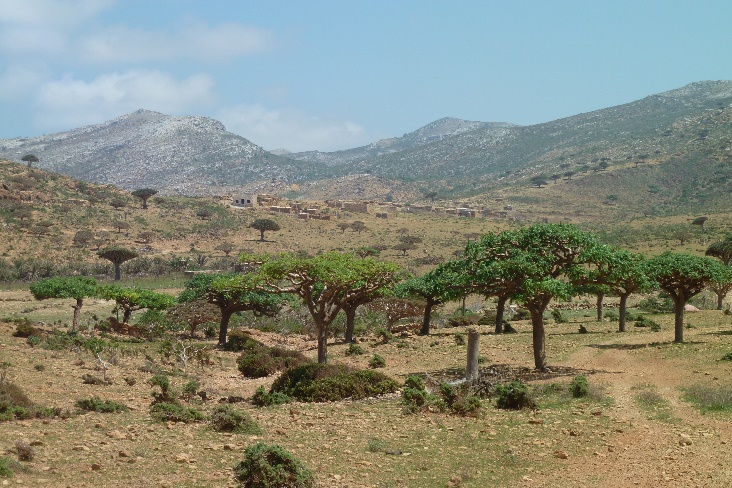 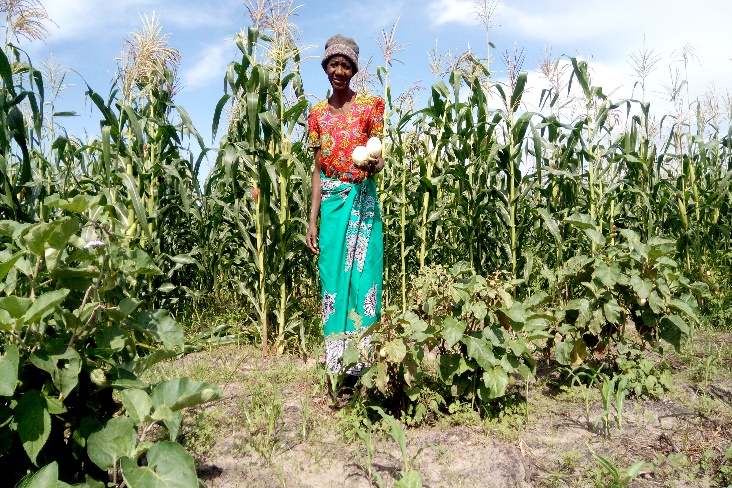 Sokotra Island​
help with biodiversity conservation and reforestation / inventory and promotion of home and school gardens
Ethiopia​
silvopastoral systems as a strategy for sustainable agriculture / integrated farming / conservation of Lake Awassa
Zambia
silvopastoral systems / integrated farming / quality improvement of the forestry program at the Faculty of Natural Resources at Copperbelt University
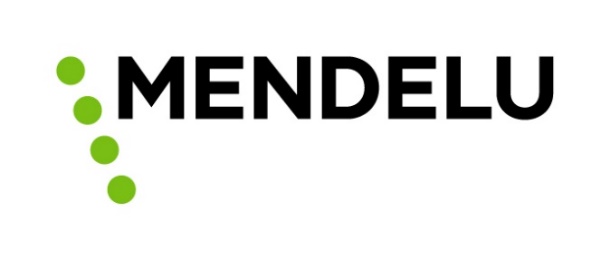 HEROES
HEROES Alliance brings together 9 European universities of applied sciences with the aim of strengthening regional resilience through digital innovation.
the alliance includes 120,000 students and 14,000 staff across 22 campuses in predominantly non-urban areas.
cooperation in education, including e-learning, blended learning, and COIL, as well as the exchange of teachers and students (including students with special needs), focused on development and innovation.
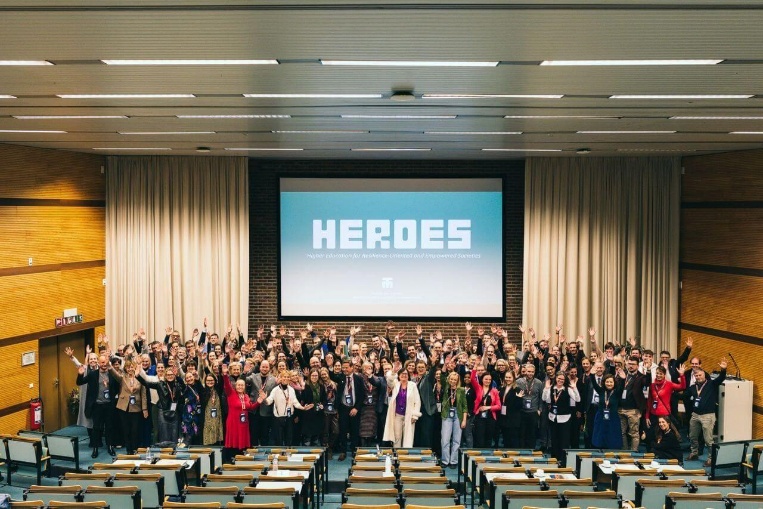 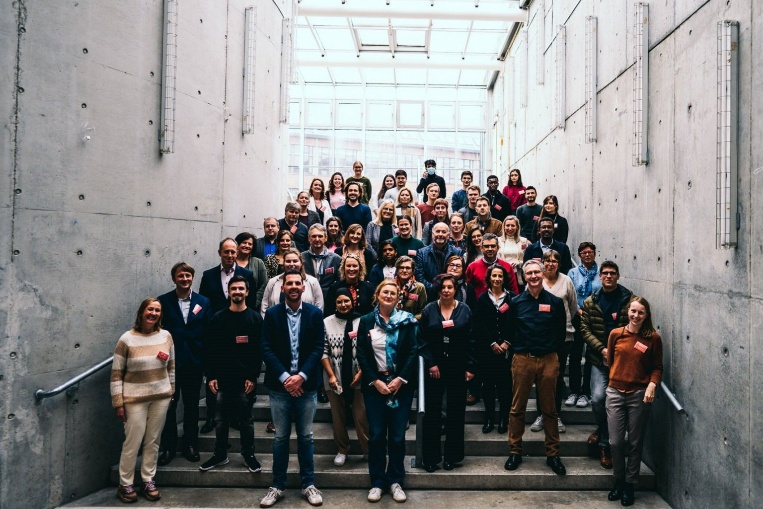 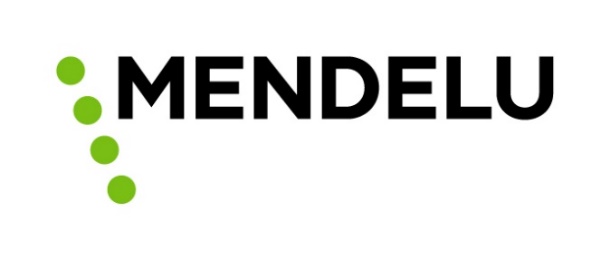 Events at MENDELU
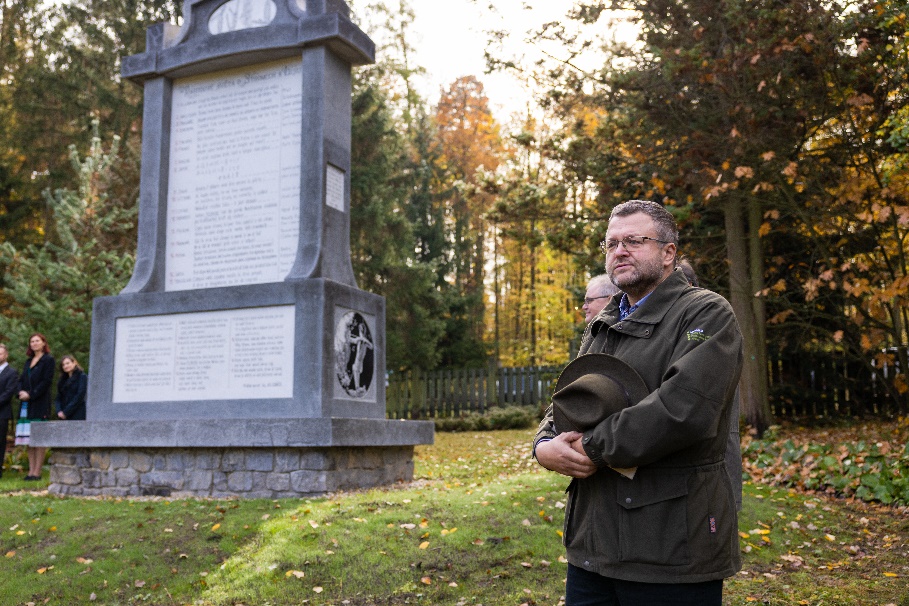 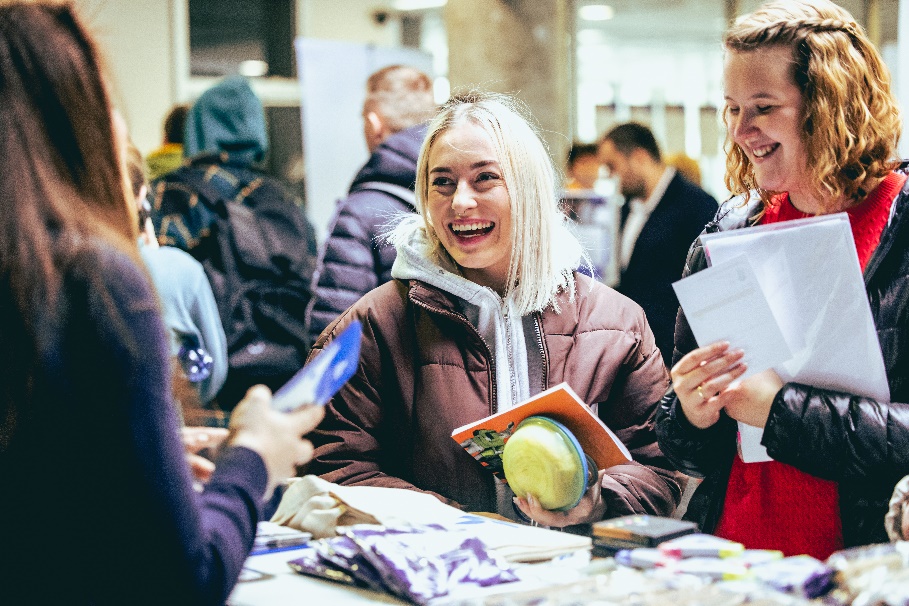 balls, Career Day, Majáles, outdoor events and sporting events
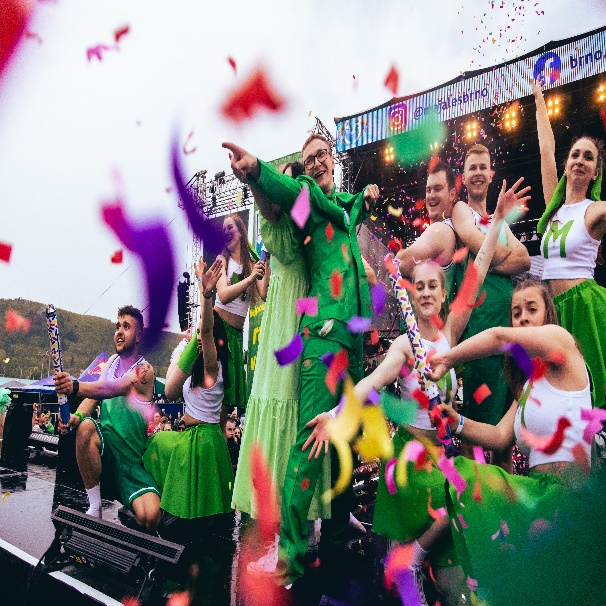 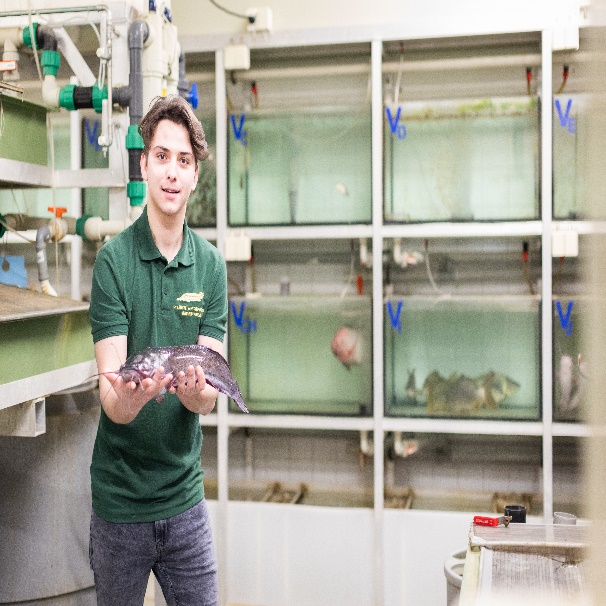 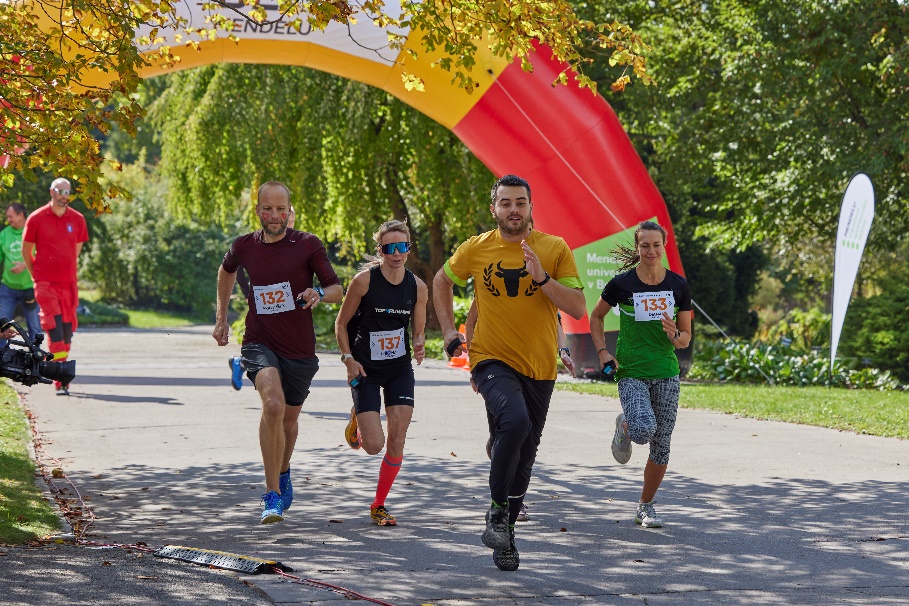 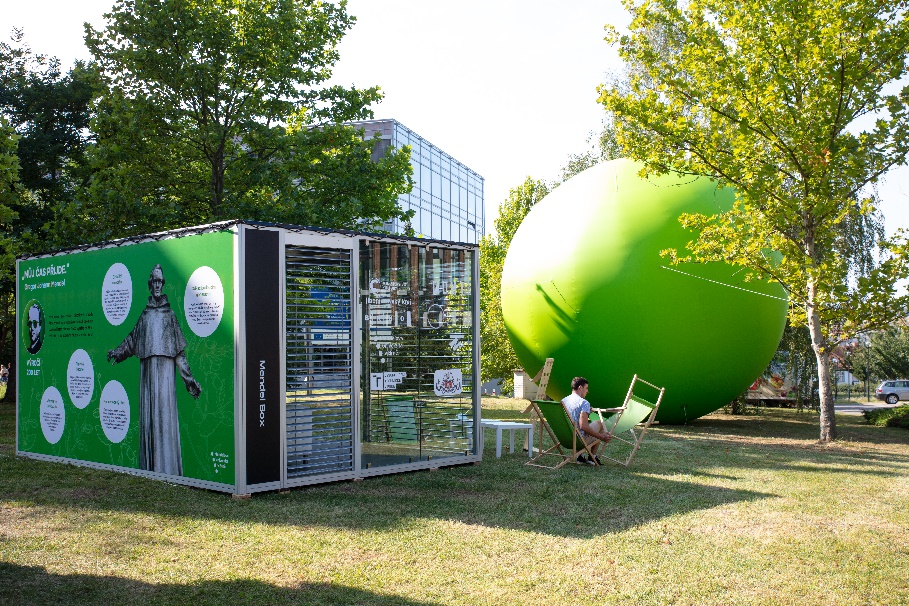 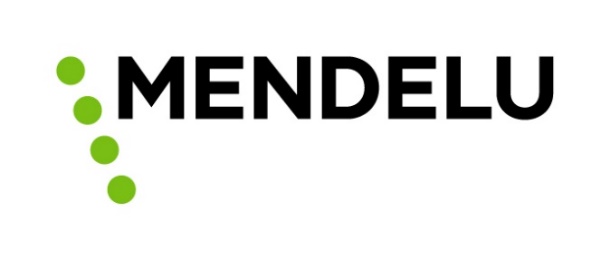 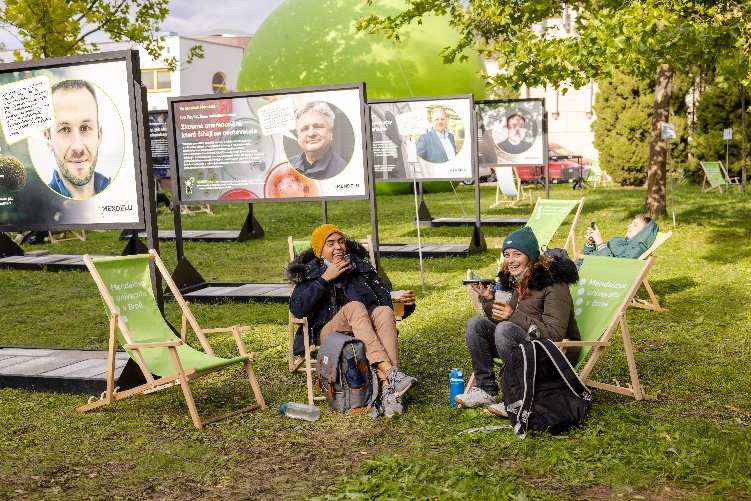 MENDELU Community
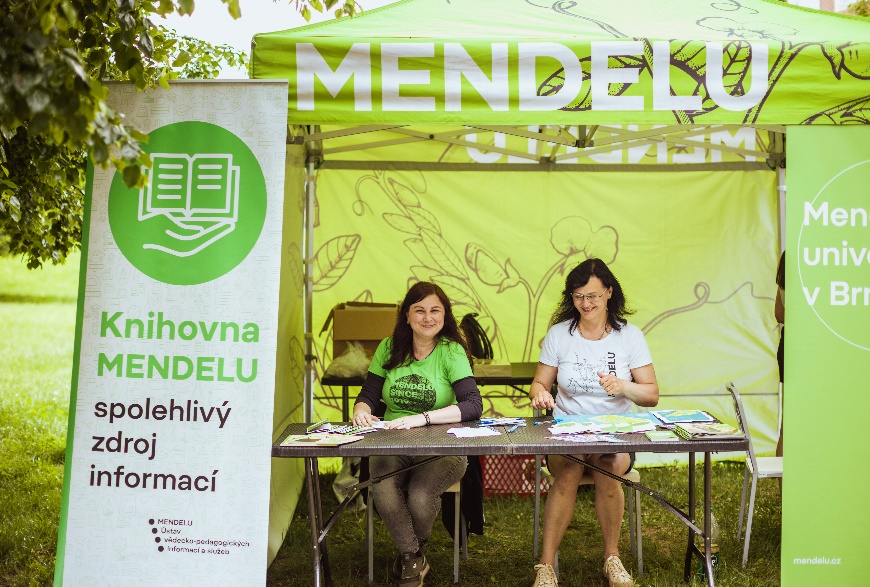 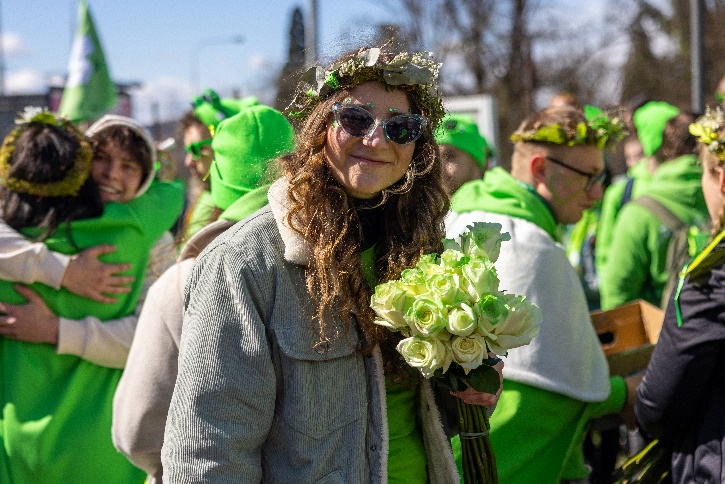 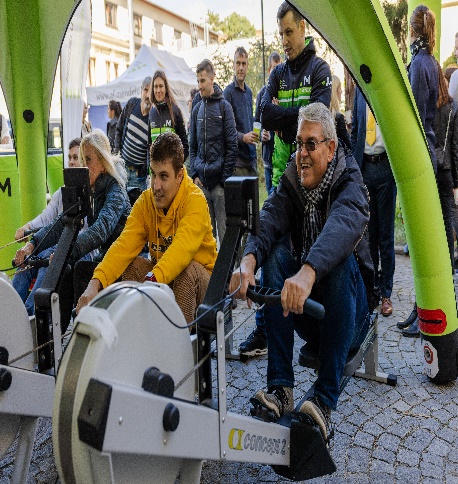 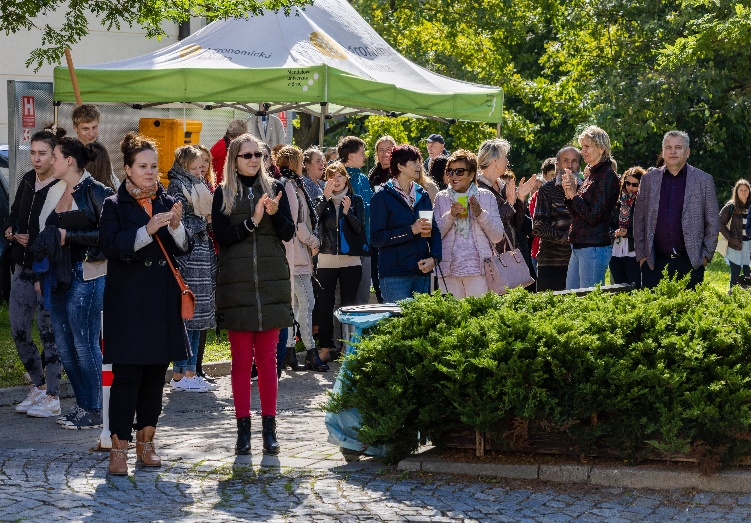 number of students: 9 279, of which 14.9 % are international 
number of employees: 1915

Career development, Events for staff and students - MENDELU party, MENDELU Run, support for student events - Majáles
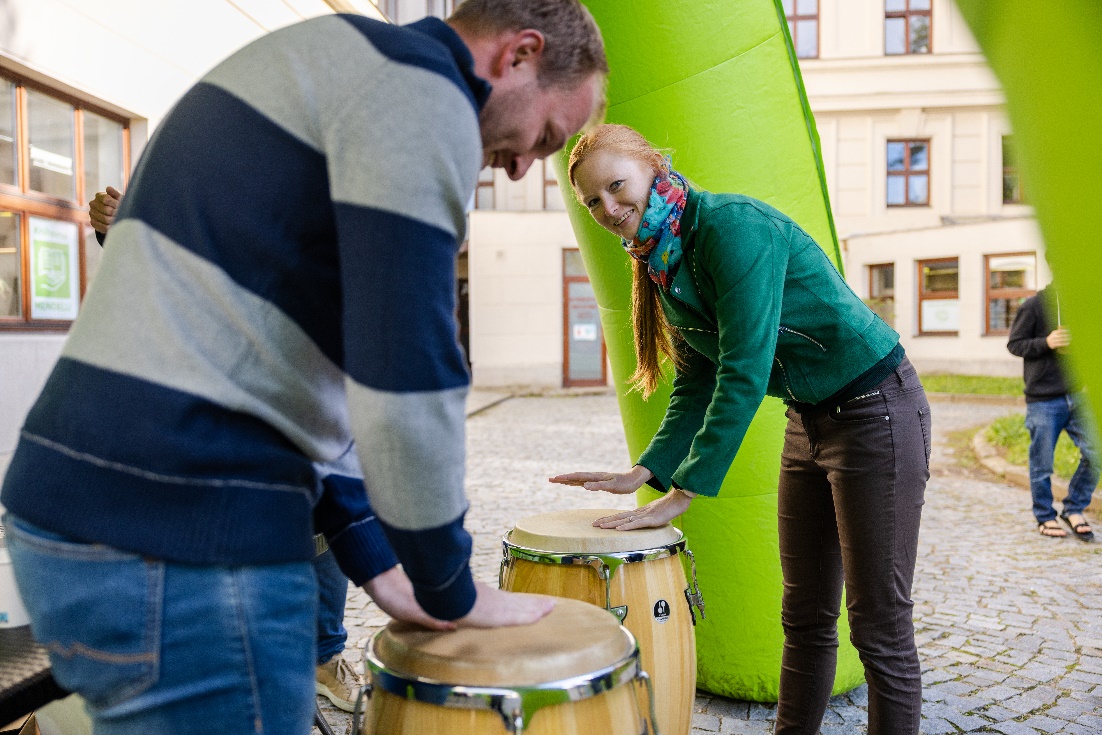 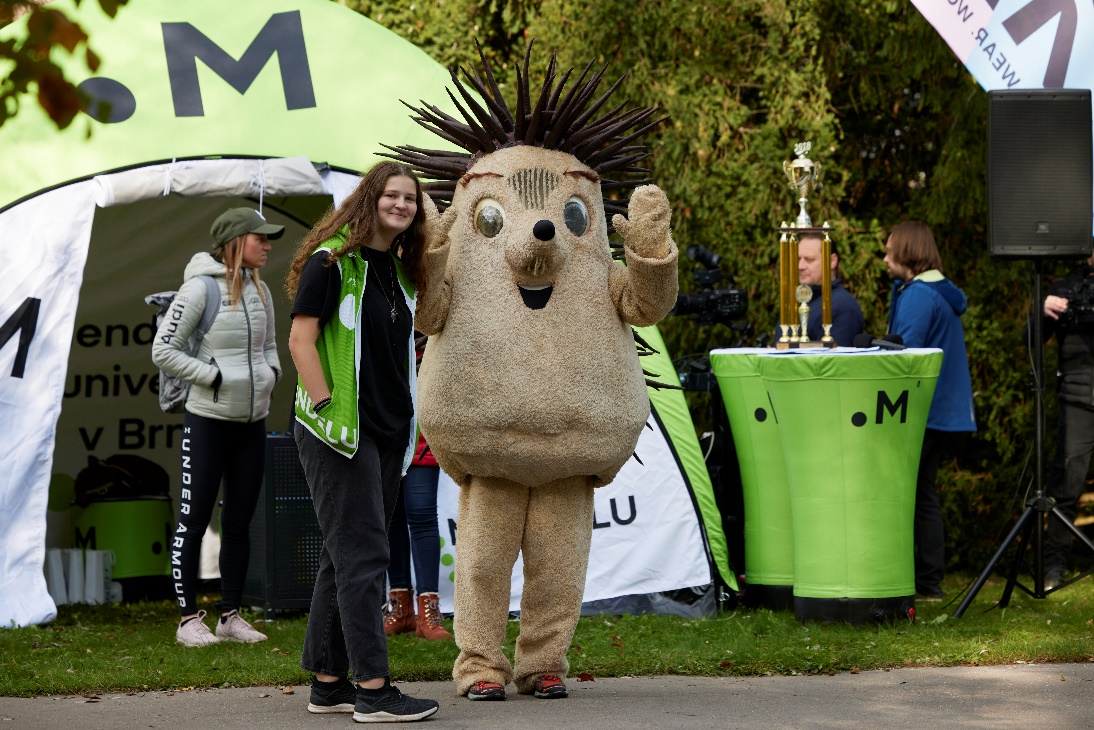 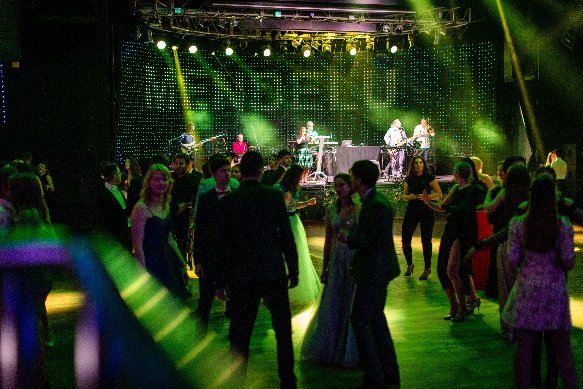 Thank you for your attention.

Mendel university in Brno